Y5/6 Do all Christians celebrate Christmas in the same way?
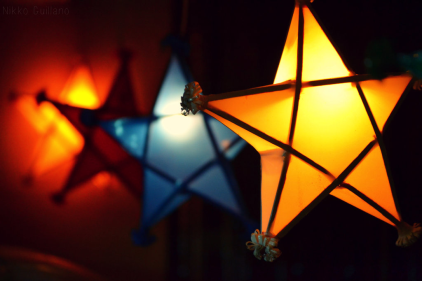 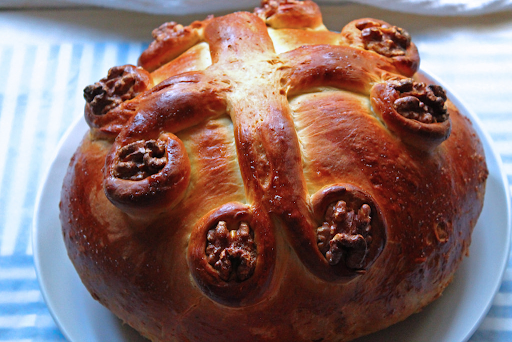 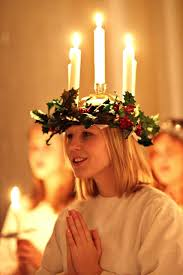 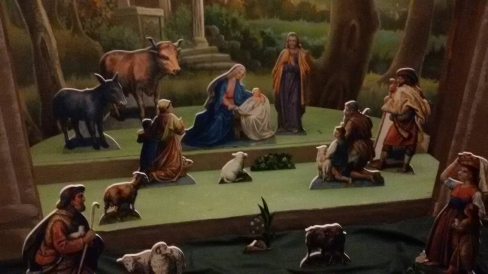 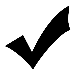 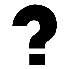 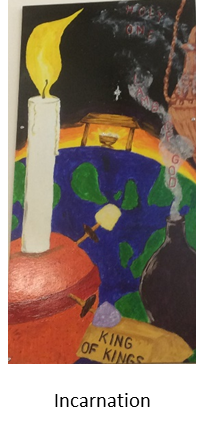 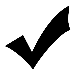 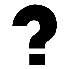